DESCPRIPTIVE TEXT
DEFINITION
Descriptive text is a text which says what a person or a thing is like.
ANNA SIPAYUNG
MM.DD.20XX
2
PURPOSE
To describe person, thing or place in specific
To describe a particular person, thing or place.
ANNA SIPAYUNG
MM.DD.20XX
3
GENERIC STRUCTURE
Identification: contains about the introduction of a person, place, animal or object will described.
Description: contains a description of something such as animal, things, place, or person by describing its features, form, colours, or anything related to what the writer describe.
ANNA SIPAYUNG
MM.DD.20XX
4
CHARACTERISTICS
Using simple present tense. The sentence pattern used is simple present because it tells the fact of the object described.
Specific participant. Ex: Borobudur, Big Bang, Toba lake, and etc.
Using an adjective, to clarify the noun. Ex: a beautiful beach, a handsome man, the famous place, and etc.
Using action verbs: verbs that show an activity. Ex: run sleep, walk and etc.
ANNA SIPAYUNG
MM.DD.20XX
5
EXAMPLE OF DESCRIBING PLACE
MY HOUSE
I live in a small house. It has five rooms: there are two bedrooms, a living room, a bathroom, and a kitchen. Indeed it is a small house; but I like living in here for wasting my spare time.
	When the door is open, I can see the living room. It is so small with only three chairs and a table, nothing else. I prefer reading a novel in this room.
 	My bedroom is in the left side of the living room. In this room there is a night table next to the bed, a TV, a radio, and a computer. When being bored of reading, I usually play online games, chat with my friends via Facebook and so on.  
	Next to my bedroom is my mother's. I do not know what is inside because I never come in to see it. In the right side of the living room there is the kitchen. In the kitchen I have everything I need when I get hungry. It is very pleasure when my mother cooks, the smell fills my whole house.
 	I know it is a very small house; but it is the best place I have ever seen.
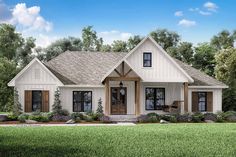 ANNA SIPAYUNG
MM.DD.20XX
6
EXAMPLE OF DESCRIBING ANIMAL
MONKEY
  Monkey is a species of primate is really close to human. Monkey is the animal with the highest thinking capabilities. Monkey is really similar to human in every aspect. Monkey is an animal that live in the jungle. Monkey live in a family like human. Monkey usually eat banana. Monkey can be seen in the Africa or Indonesia. The species of monkey that found in Indonesia is called orangutan.
   Monkey has a lot of hair at the entire part of their body. The hair functions as protection from rain and weather. They has a big ear. Monkey usually use their nose to smell their prey or food and something that can make them in danger. Monkey has strong muscles. It enables the monkey to jump freely from tree to tree. Monkey has a long hand. The long hand is used to reach the vibe and hang at it.
ANNA SIPAYUNG
MM.DD.20XX
7
EXAMPLE OF DESCRIBING PERSON
JOKOWI
His full name is Ir. H. Joko Widodo. He was born in Surakarta 21 June 1961. He has 3 children. They are Kaesang Pangarep, Kahiyang Ayu, and Gibran Rakabuming Raka. Jokowi is very friendly although he is the highest officer. He likes to talk to people everywhere he goes. He is really popular. Jokowi is thin. He has brown skin, short hair, and tall body. After conducting a task as the governor of Jakarta, Jokowi challenges his luck to be the president of Indonesia. Lucky him.
ANNA SIPAYUNG
MM.DD.20XX
8
HOW TO WRITE DESCRIPTIVE TEXT
Make sure to choose a meaningful person, place or thing.
Introduce the person, place, or thing you’re describing.
Engage your reader’s sense of sight.
Describe smell and tastes if you can.
Describe how moment or item feels.
Describe how your subject sounds
Make unique observations.
Include some figurative language.
Wrap it up.
ANNA SIPAYUNG
MM.DD.20XX
9
CONCLUSION
The descriptive text is meaningful text that describes the experience related to the senses, such as what shape, sound, taste is. And the purpose of the descriptive text  is clear, that is to describe, represent or reveal a person or an object, either abstract or concrete.
ANNA SIPAYUNG
MM.DD.20XX
10
THANK YOU!
Anna Sipayung